420. TUMENGAA, DHUH NYAWAKU
#1
do=D 3/4
GEREJA KRISTEN JAWA AMBARRUKMA
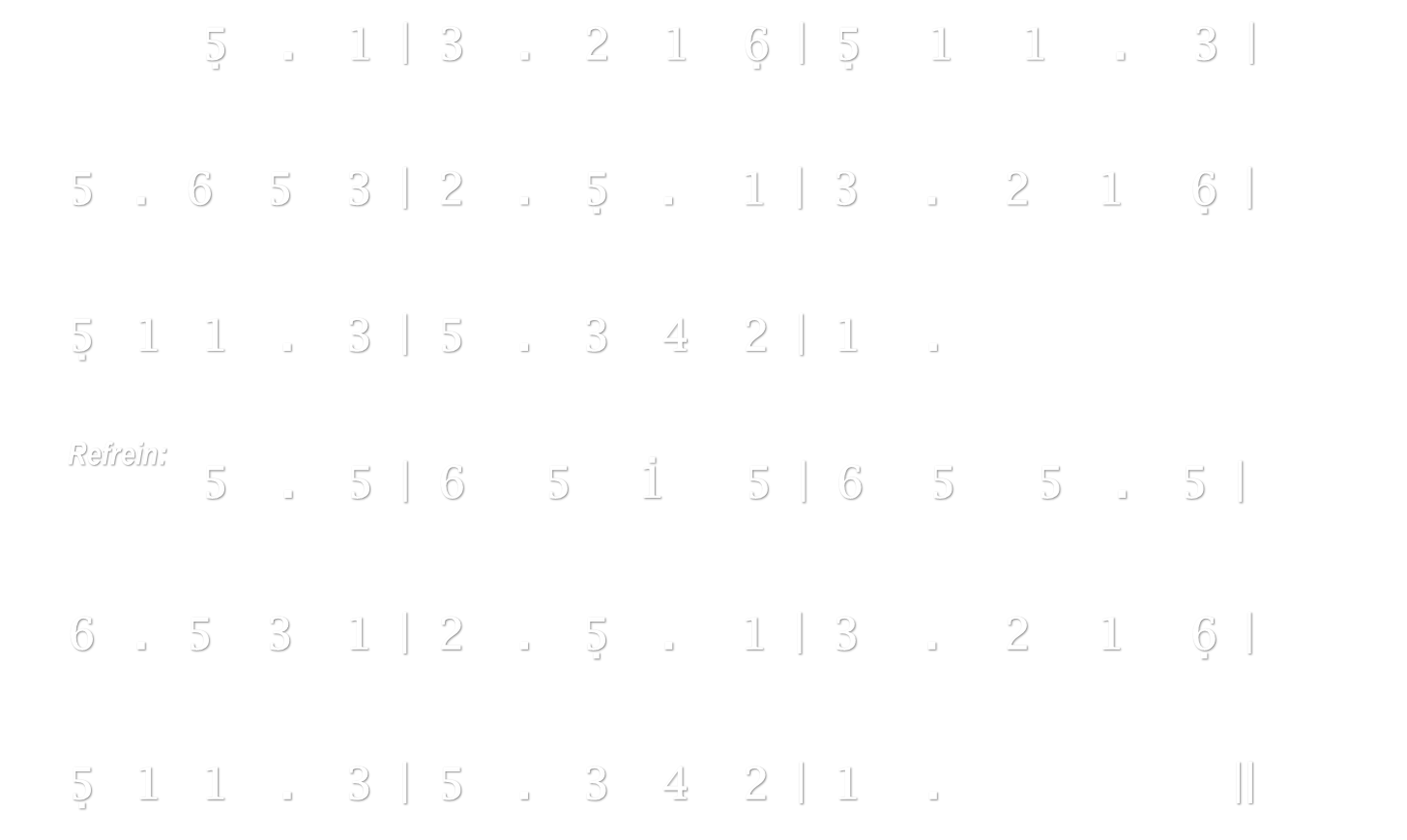 Tu   -   me - nga   -    a,  dhuh nya-wa -  ku,    si   -    neng-
kak  -  na  tyas ku -  la;          i    -     nge - doh    -    na     sa - king
do-sa,   ti    -  nung-gil    -    na  Sang Ra - ma.
Mu   -   gi     won- ten  - a      mla -  é -  kat    ngang -  kat
ma  -  nah  ka- wu -  la,         si   -    nang - gi     -      a     ing   swi-
winya, ci    -    ne  -  lak  -    na   ing  swarga.
420. TUMENGAA, DHUH NYAWAKU
#2
do=D 3/4
GEREJA KRISTEN JAWA AMBARRUKMA
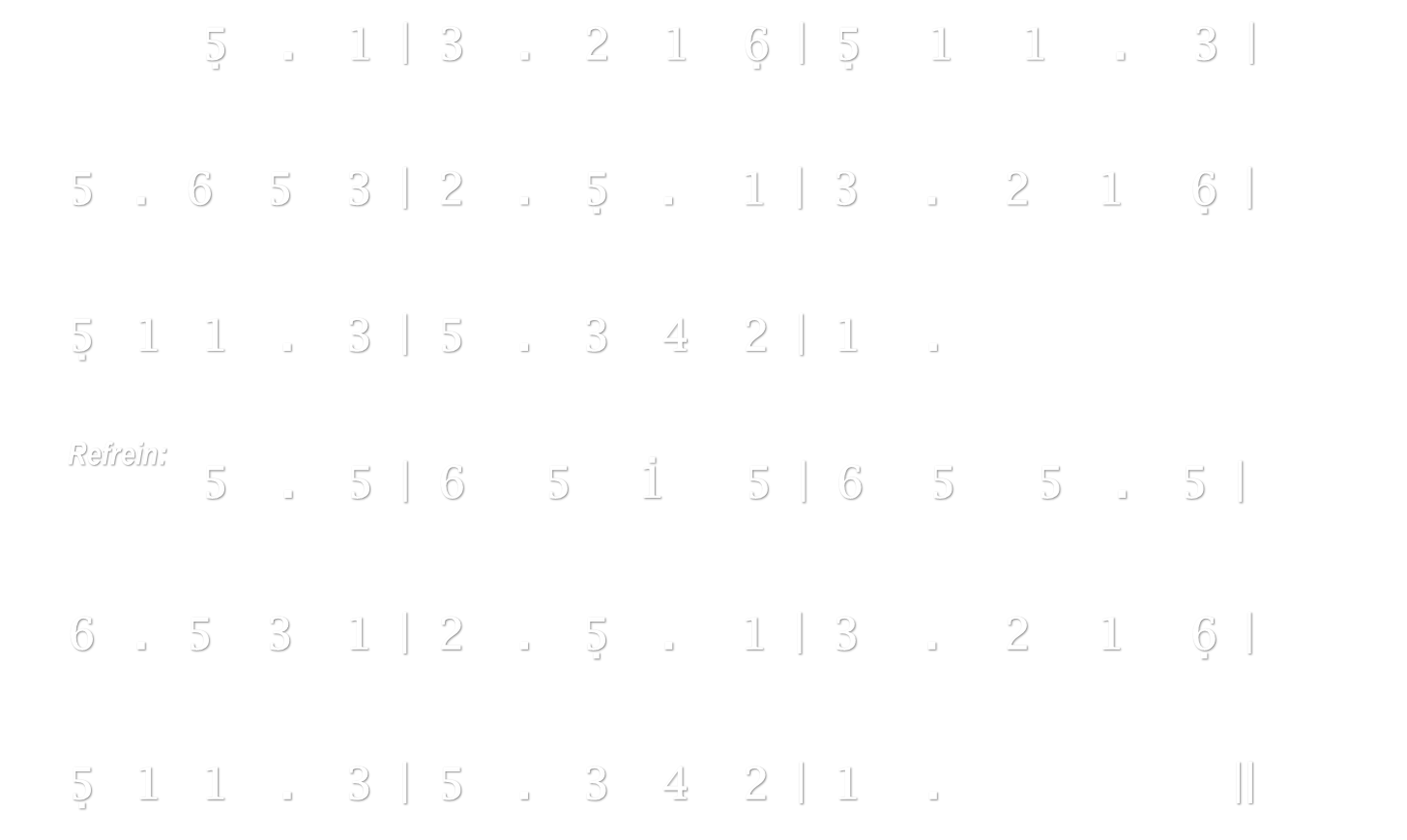 Tu   -   me - nga   -    a,  dhuh a  -   ti  -  ku,    mung - gah-
a       ing  Gol-go  -  ta;         ma  -  ndeng-a            ing - kang si-
na-lib, kang ngrem-bat        do - sa - ni - ra.
Mu   -   gi     won- ten  - a      mla -  é -  kat    ngang -  kat
ma  -  nah  ka- wu -  la,         si   -    nang - gi     -      a     ing   swi-
winya, ci    -    ne  -  lak  -    na   ing  swarga.
420. TUMENGAA, DHUH NYAWAKU
#3
do=D 3/4
GEREJA KRISTEN JAWA AMBARRUKMA
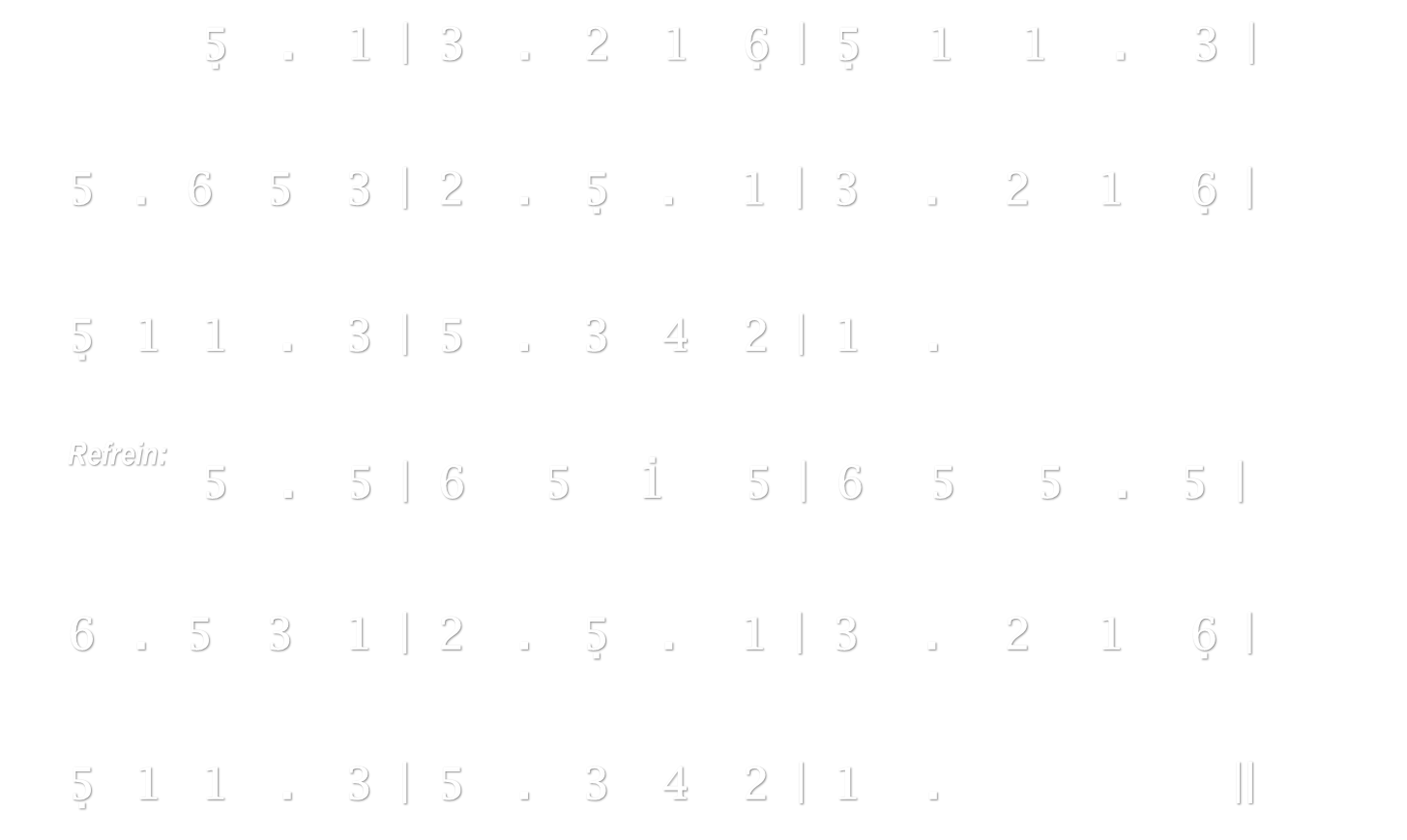 Tu   -   me - nga   -    a,  dhuh a  -   ti  -  ku,    mum -   bul-
a       sa-king   do- nya;        su  -  meng - ka    -       a     sumeng-
ka - a, mring   kra  - har   -  jan - ing swarga.
Mu   -   gi     won- ten  - a      mla -  é -  kat    ngang -  kat
ma  -  nah  ka- wu -  la,         si   -    nang - gi     -      a     ing   swi-
winya, ci    -    ne  -  lak  -    na   ing  swarga.